Vektorgrafika
Készítette: Györki Dániel 
Orosházi Vörösmarty Mihály Általános Iskola 7. osztályos tanulója
5900 Orosháza, Vörösmarty u. 4.
Felkészítő tanár: Vargáné Gyömrei Anita
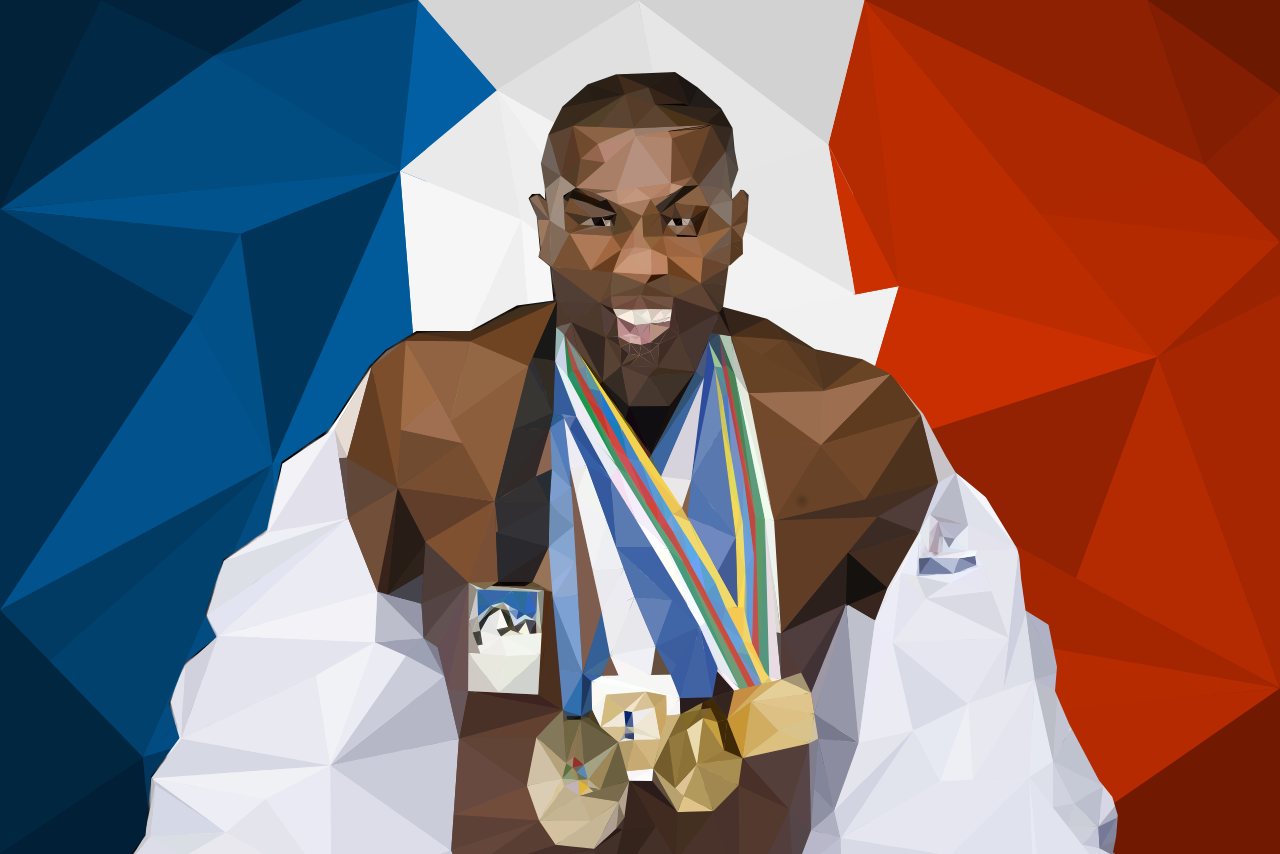 avagy a háromszög technika
Az én művem:
Menü
Kattints erre a logóra, ha vissza akarsz lépni a menübe.
A vektrografikáról
Előnyei-Hátrányai
Mi is az az Inkscape?
Honnan jött az ötlet?
Elemei és felépítése
A kezdetek
Képek a rajzolásról
Rajzolás
A háttérről
Kezdetek
Képek a rajzolásról
Rajzolás
Kérdések és válaszok
Források
tovább
A vektorgrafikáról
A vektorgrafika a számítógépes grafikában az az eljárás, melynek során geometriai primitíveket (rajzelemeket), mint például pontokat, egyeneseket, görbéket és sokszögeket használunk képek leírására.
Régebbi próbálozásom inkscapeben:
tovább
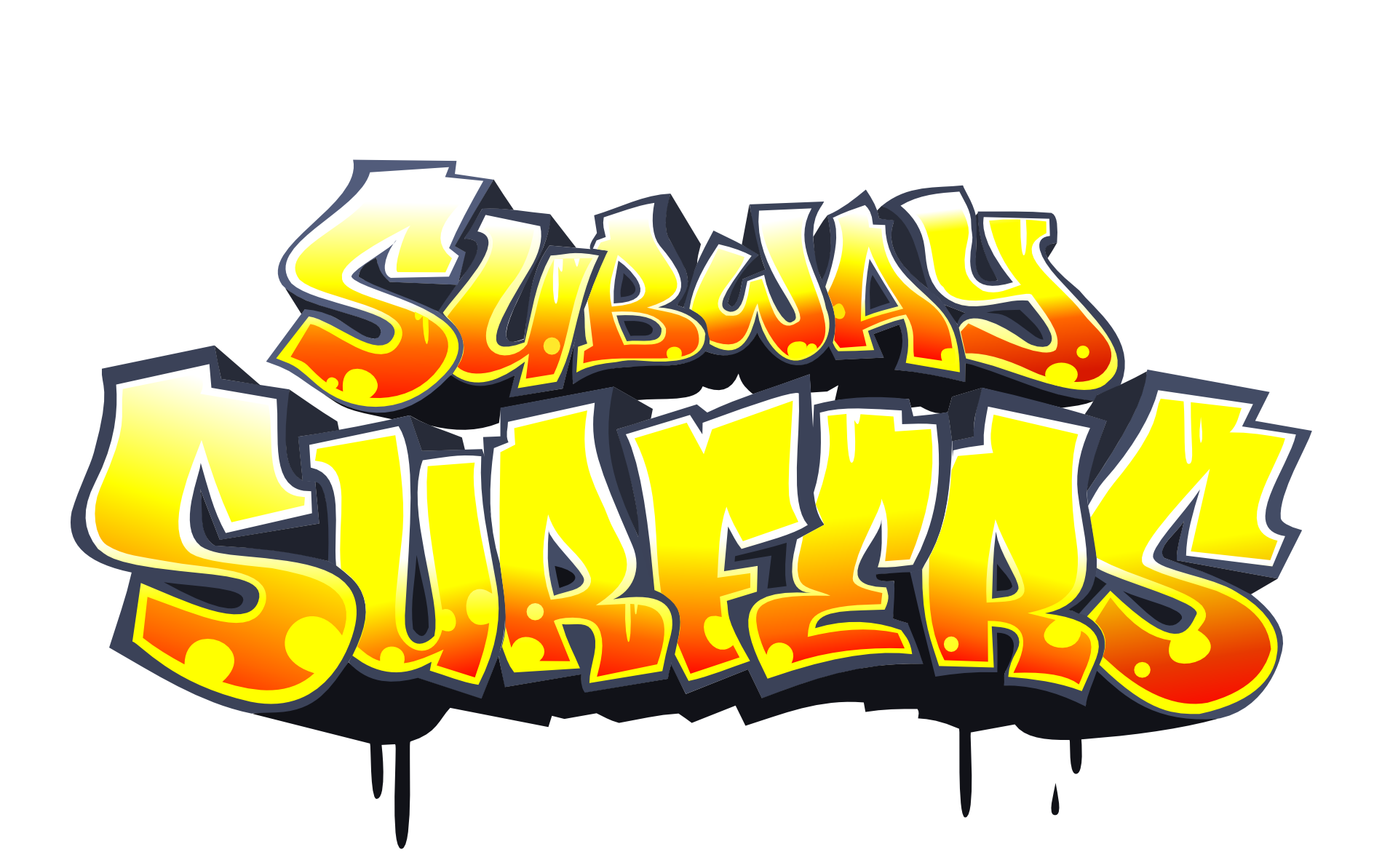 Előnyei - Hátrányai
Előnye: hogy nem egy fix koordinátarendszerben kerülnek ábrázolásra, így megjelenítésük során - a bittérképekkel szemben - a minőség romlása nélkül skálázhatók a megjelenítő eszköz fizikai jellemzőeinek megfelelően.
Hátránya: a valós életből származó képek (pl. fotók) ábrázolására közvetlenül gyakorlatilag alkalmatlanok.
tovább
Mi is az az Inkscape?
Az Inkscape egy  ingyenes vektorgrafikus rajzolóprogram. Segítségével könnyen tudunk esztétikus ábrákat, logókat, rajzokat készíteni, még akkor is, ha nem tudunk rajzolni.
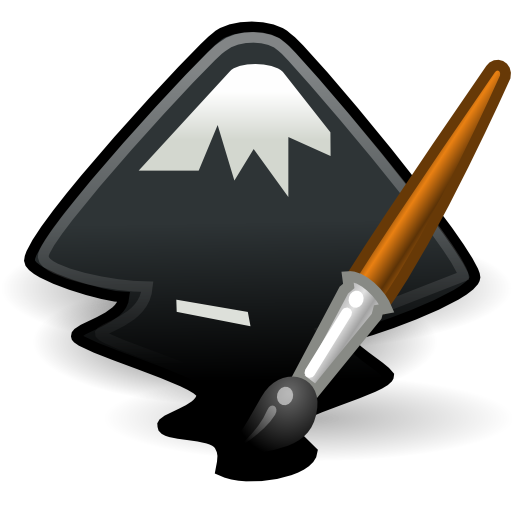 tovább
tovább
Honnan jött az ötlet?
Én már régóta űzőm a judo sportot, így természetesen nekem is vannak példaképeim. A magyar példaképek mellett megtalálhatóak a külföldi sportolók is. A képen nem más látható, mint Teddy Riner Francia válogatott és 7-szeres világbajnok.
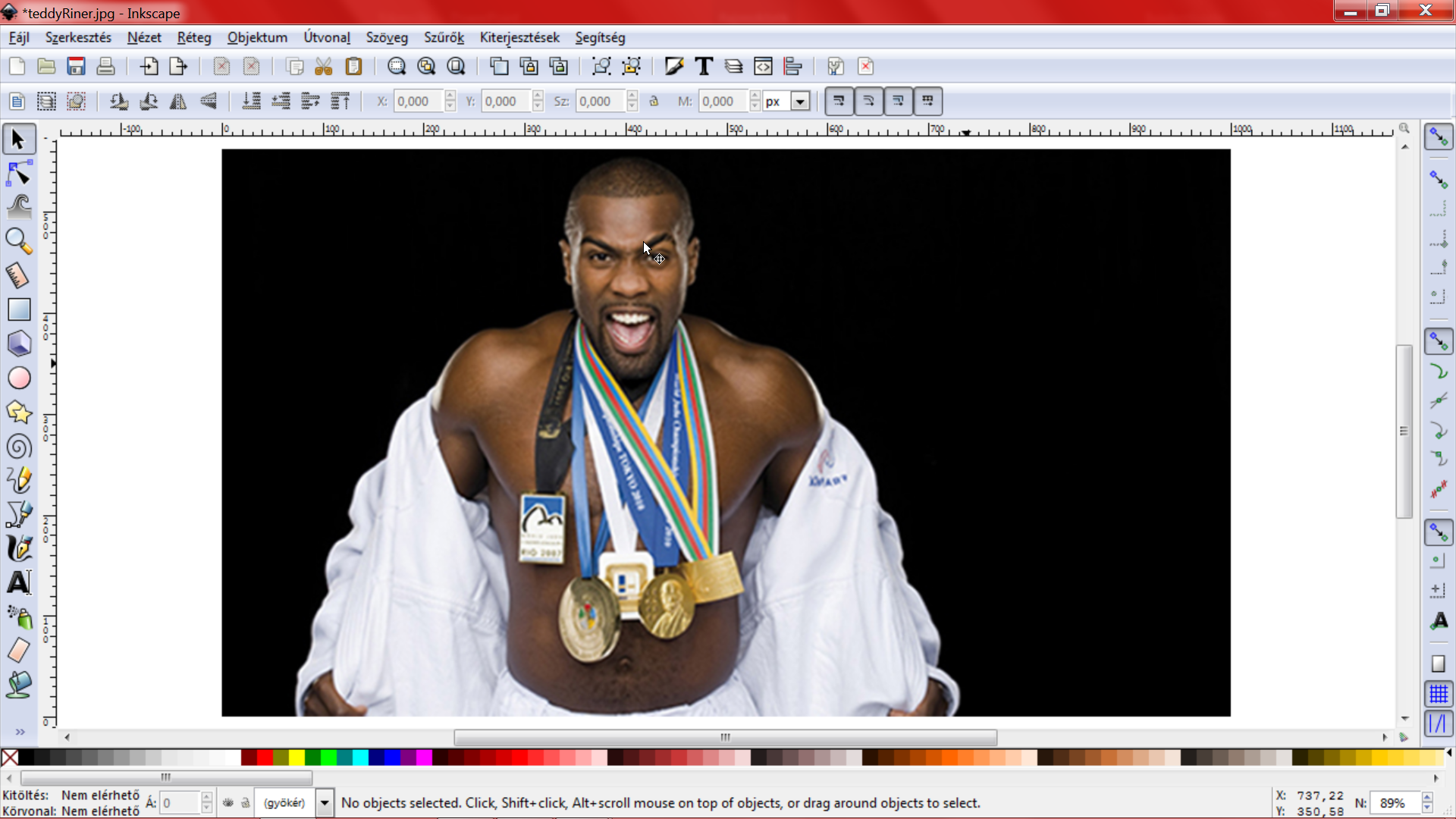 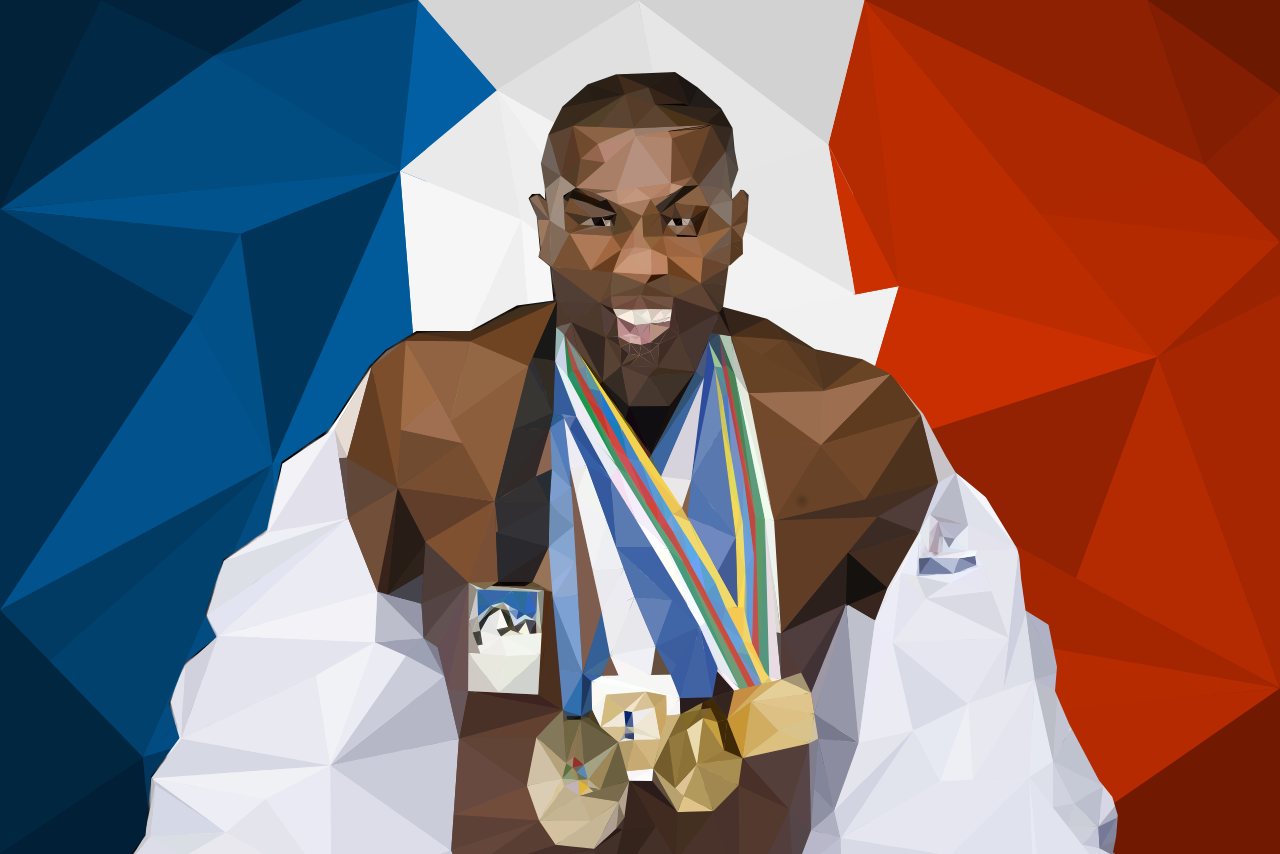 tovább
Elemei és felépítése
Ahogy a képen is látható különböző fajtájú és méretű háromszögekből készítettem el. Miután ez megvolt, minden háromszögnek átlagoltam egy színt.
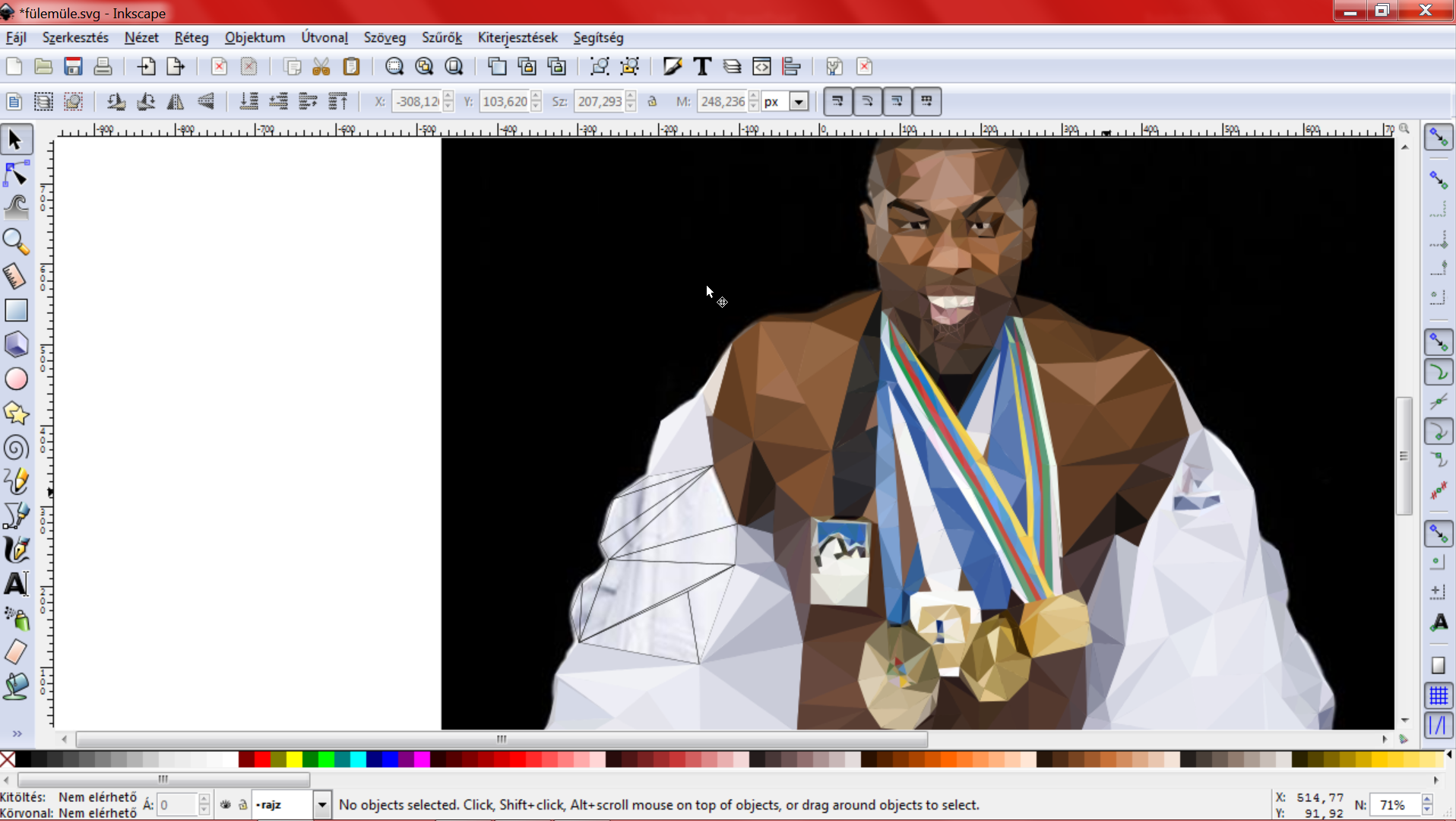 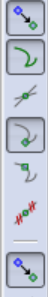 Csomópontok összekapcsolása
Útvonalakhoz való illesztés
Téglalaphoz való illesztés
A kezdetek
tovább
Képek a rajzolásról
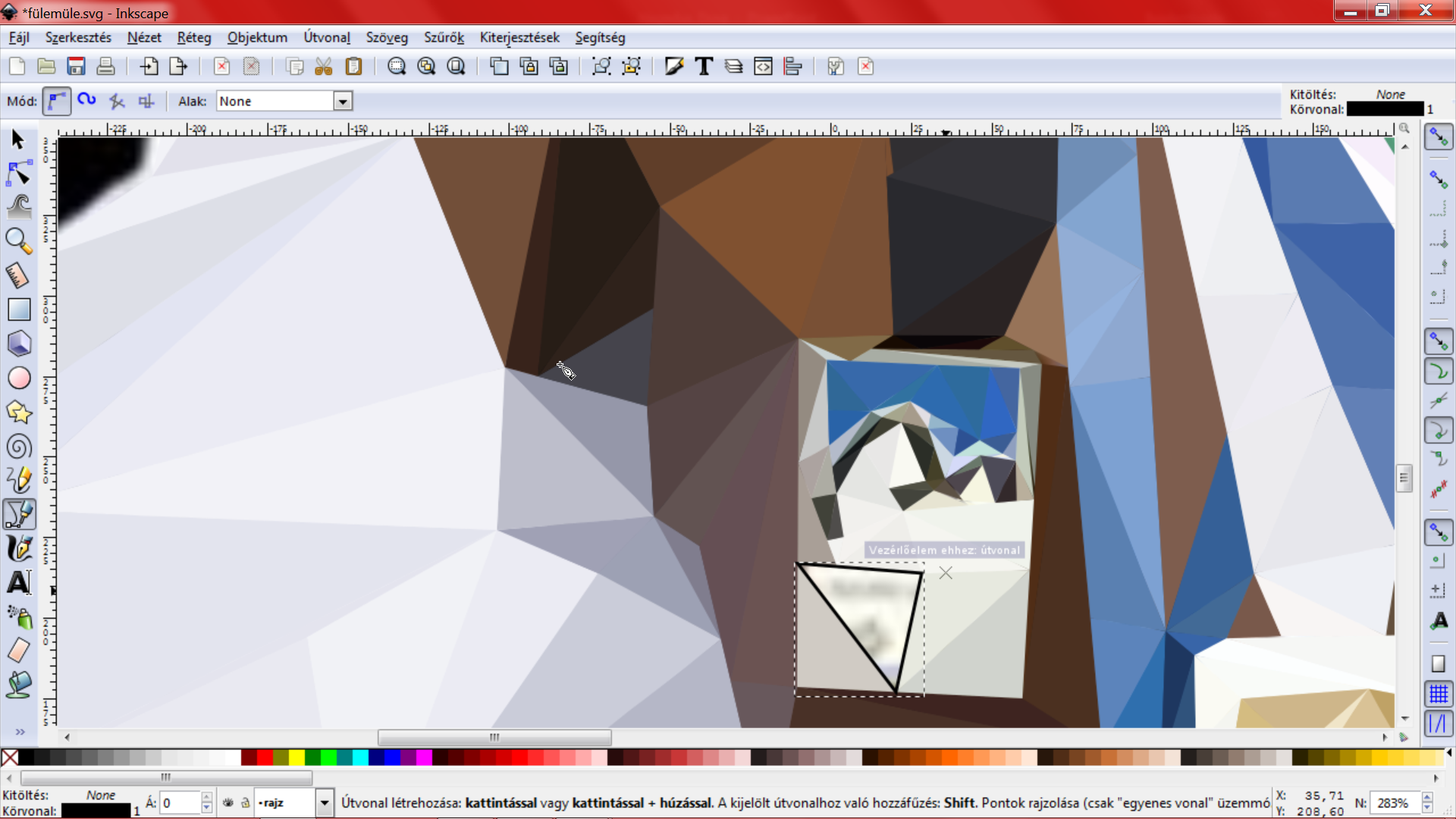 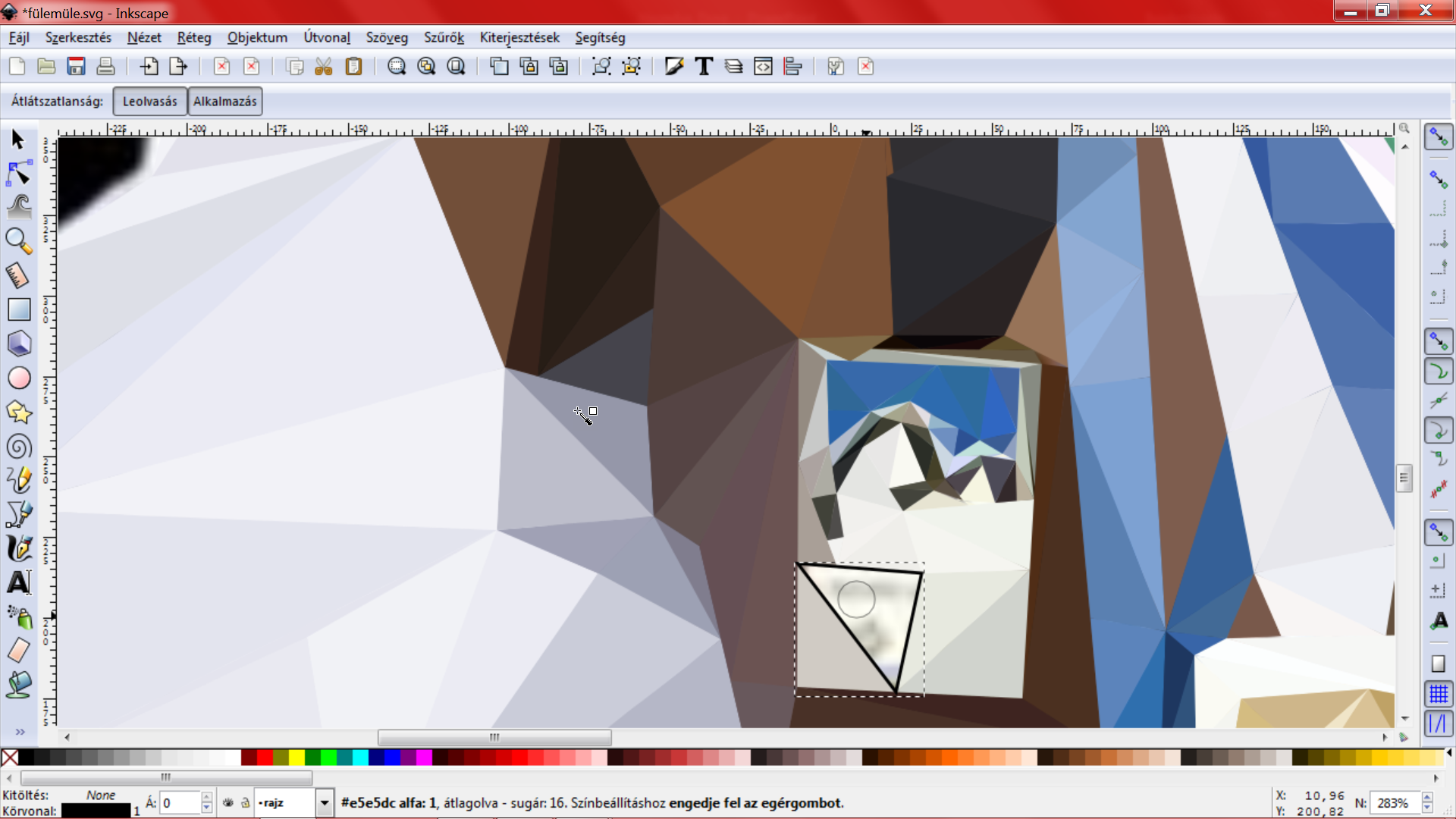 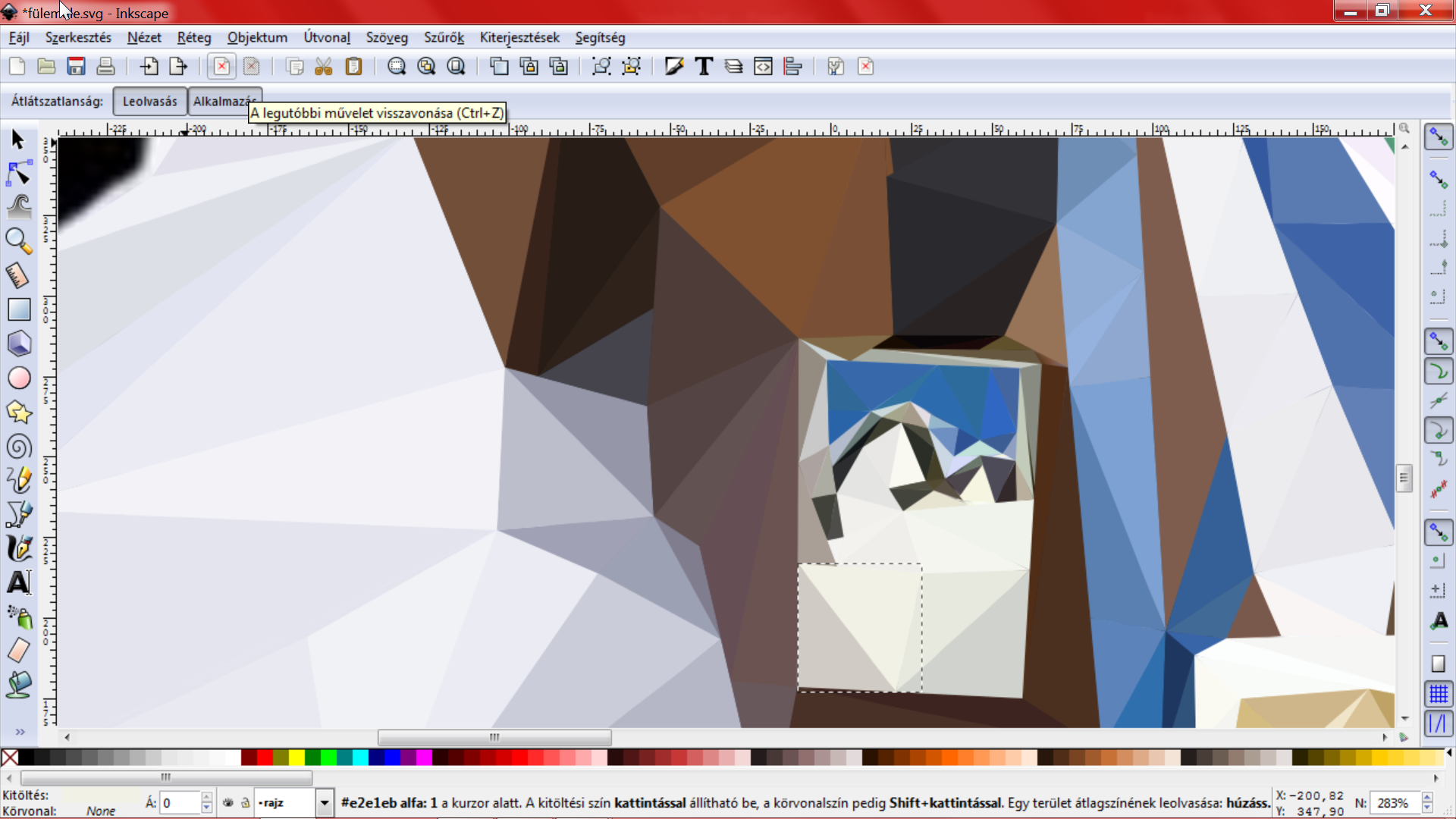 Kattints a képre a  nagyításért.
rajzolás
tovább
Előző kép
rajzolás
tovább
Előző kép
rajzolás
tovább
Előző kép
tovább
Rajzolás - Utolsó simítások
tovább
A háttérről
A francia zászló hátteret ugyanezzel a technikával csináltam.
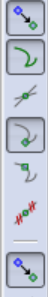 Csomópontok összekapcsolása
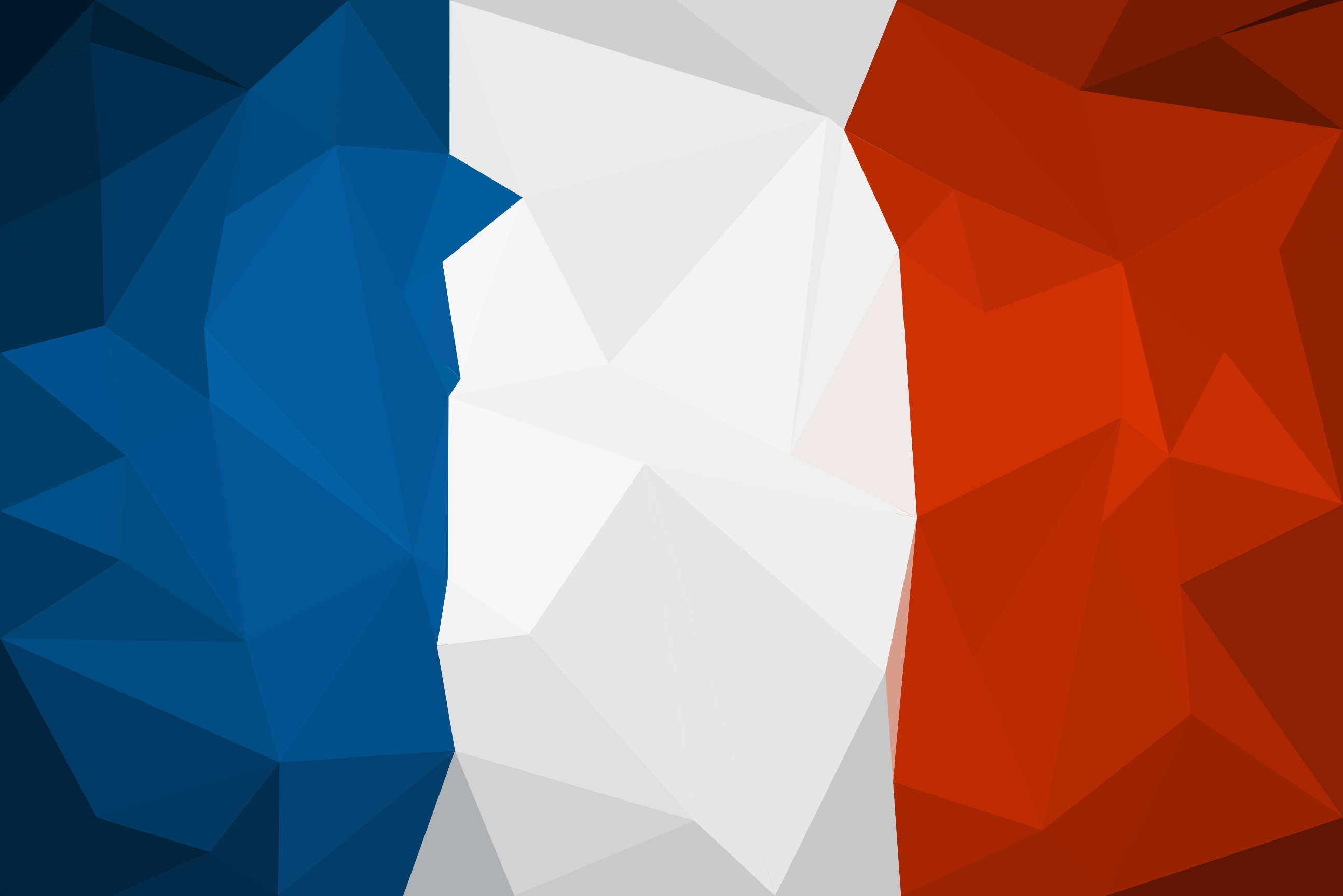 Útvonalakhoz való illesztés
Téglalaphoz való illesztés
tovább
A kezdetek
Képek a rajzolásról
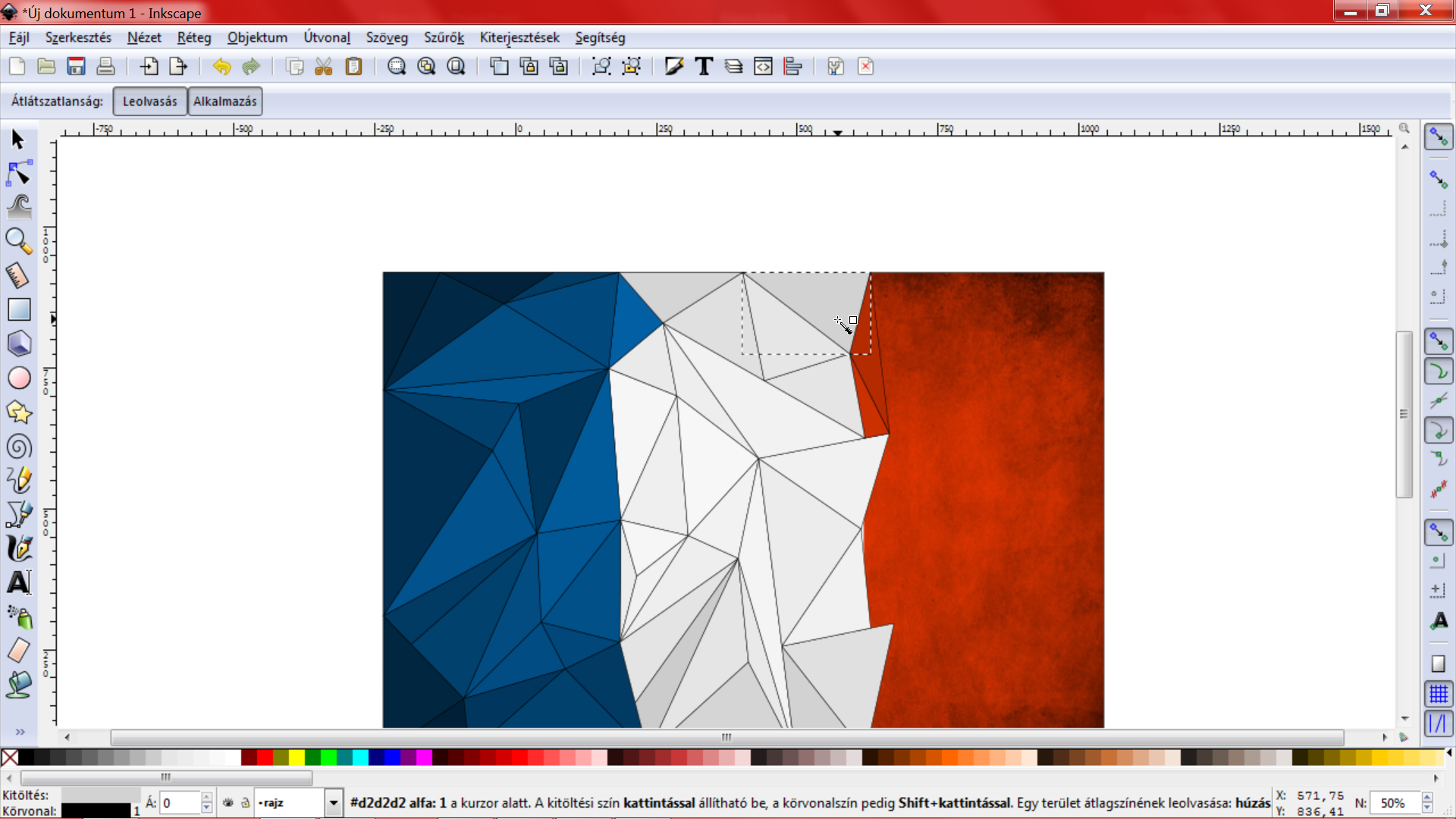 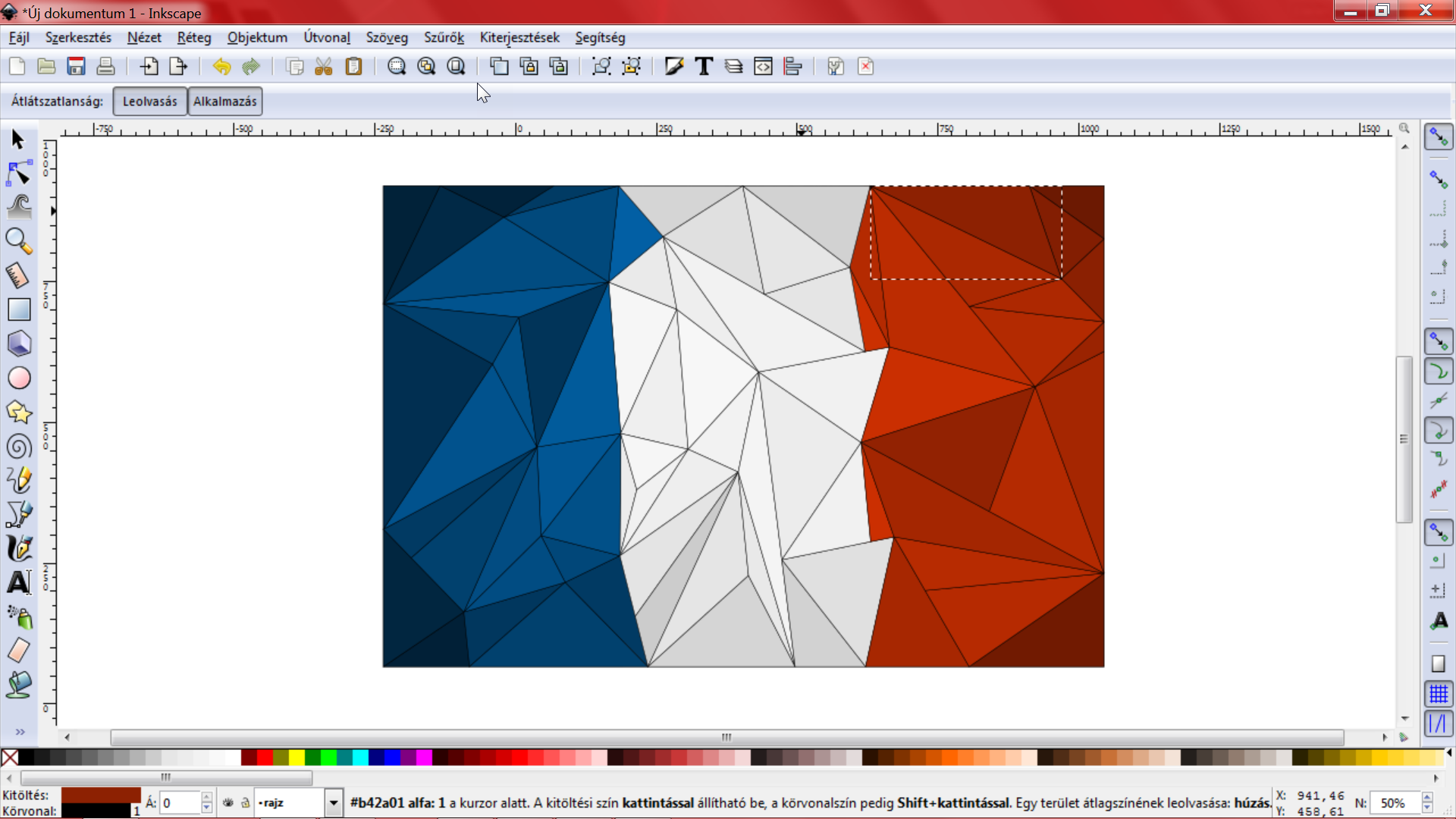 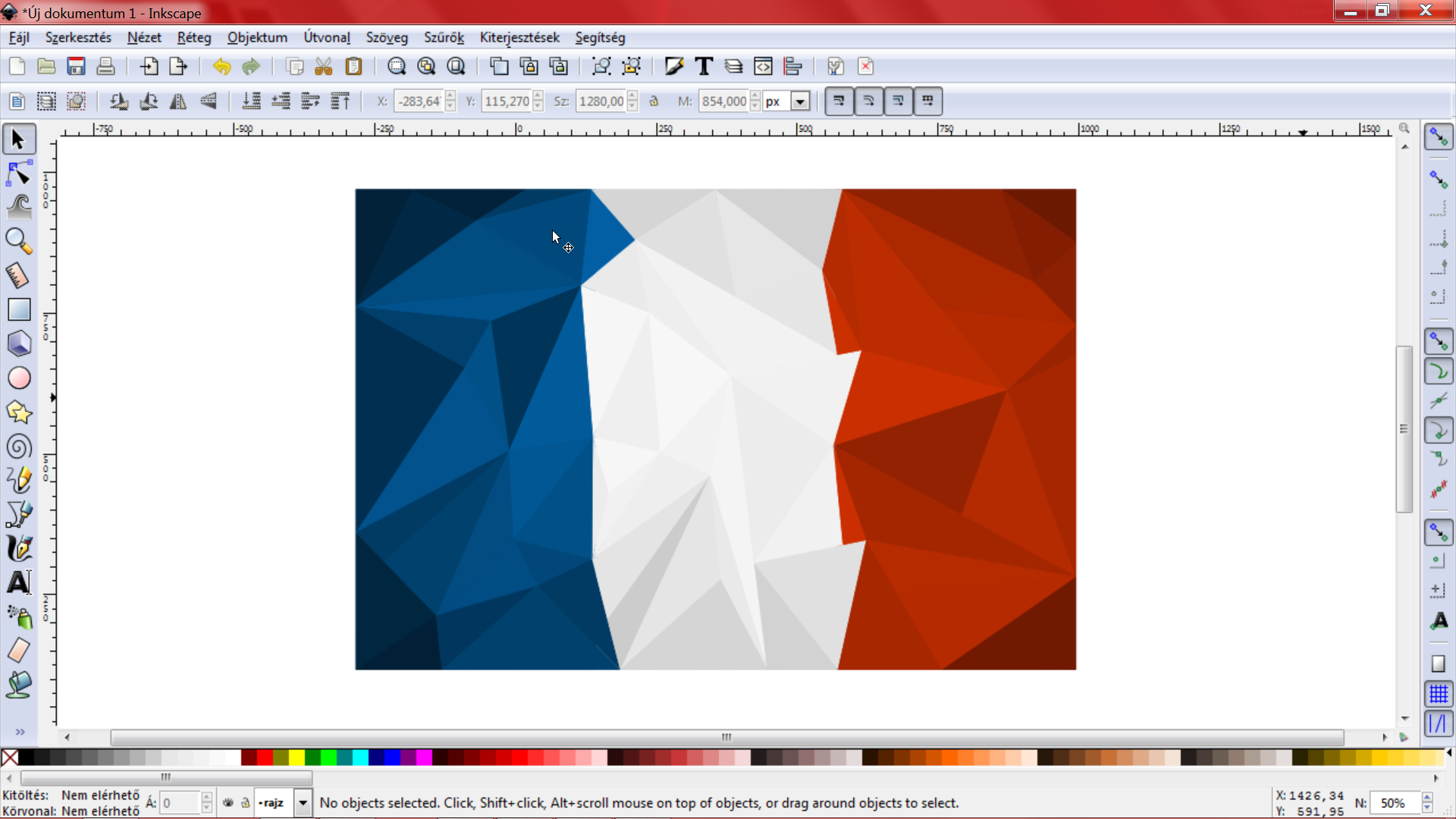 Kattints a képre a  nagyításért.
rajzolás
tovább
Előző kép
rajzolás
tovább
Előző kép
rajzolás
tovább
Előző kép
tovább
Rajzolás - Utolsó simítások
tovább
Kérdések és válaszok
Miért jó használni vektorgrafikus programot?
Mert kisebb méretűek a fájlok és nagyításkor a kép minősége nem romlik.
Sokkal szebb képeket lehet velük készíteni, mint más rajzoló programokkal.
Mivel készült a rajzom?
Az Inkscape rajzoló programmal.
Milyen technikákat lehet alkalmazni egy ilyen kép elkészítésénél?
A háromszöges technikát, amely a kicsi háromszögek egymáshoz való illesztése. 
Hogyan lehet színt felvenni?
A dropper nevű eszközzel lehet színt felvenni és átlagolni.
tovább
Források
https://pcworld.hu/kozelet/vektorgrafika-egeszen-alapfokon-65114.html
https://pcforum.hu/szotar/?term=vektorgrafika
https://hu.wikipedia.org/wiki/Vektorgrafika
Vége
Köszönöm a figyelmet!